بسم الله الرَّحمَن الرَّحیم
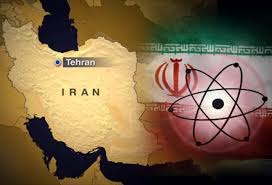 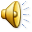 ایّام سوگواری سرور و سالار شهیدان بر تمامی مسلمین جهان تسلیت باد.
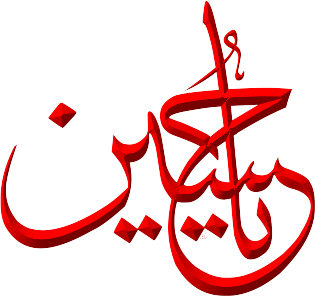 ثمرات انقلاب اسلامی
درس ششم :            ثمرات انقلاب اسلامی
فهرست
2.دست آوردهای اقتصادی
3.دست آوردهای فرهنگی
1.دست آوردهای     سیاسی
5.دست آوردهای
استقلال سیاسی
4.دست آوردهای منطقه ای و فرامنطقه ای
7.تصاویر
6.دست آوردهای علمی وفن آوری
متن درس
دست آوردهای سیاسی
1) خروج ايران از سلطه ابرقدرتها و استكبار جهاني
2) اثبات توانايي قدرت اسلام و شيعه در اداره جامعه
3) خروج ايران از كشورهاي حامي صهيونيزم و اشغالگران قدس
4) سرنگوني رژيم منحوس پهلوي به عنوان عامل دست نشانده آمريكا
5)رهايي همه جانبه كشور از وابستگي به غرب
6) ايجاد حكومت جمهوري اسلامي و تدوين قانون اساسي بر پايه فقه شيعي
7) رجوع به آراء عمومي در تعيين سرنوشت كشور به ميزان تقريبي سالانه يك انتخابات
8) افزايش همبستگي ملي از طريق مقابله با تحركات تفرقه افكنانه و تجزيه طلبانه
دست آوردهای اقتصادی
1) پايه ريزي اقتصاد مبتني بر احكام و قوانين اسلامي 
  2) مقابله با مفاسد اقتصادي و مالي
  3) زمينه سازي براي استقلال اقتصادي كشور از طريق كاهش وابستگي ها
  4) بسترسازي جهت توسعه و آباداني كشور با رفع موانع در زيرساختهاي اقتصادي
  5) مقابله با فقر و بيكاري و تبعيض از طريق حمايت از محرومين 
  6) اولويت بخشي به توسعه مناطق محروم كشور
  7) خودباوري و خوداتكايي در بخش توليدات صنعتي و كشاورزي
  8) مقابله با فرهنگ مصرف گرايي و اشرافي گري 8- دستاوردهاي دفاعي- نظامي
  9) نجات كشور از سلطه مستشاران نظامي غربي و آمريكايي 
10) قطع دخالت بيگانگان در امور نظامي كشور
11) خوداتكايي و خودباوري نيروهاي مسلح در توليد تسليحات نظامي پيشرفته
12) تحول در نظام دفاعي كشور از طريق وارد ساختن نيروهاي مردمي
13) ارتقاء سطح توانايي دفاعي كشور با دستيابي به تكنولوژيهاي نظامي
14) بهره برداري از توانمنديهاي نيروهاي مسلح در مسير بازسازي كشور
دست آوردهای فرهنگی
دست آوردهای منطقه ای و فرامنطقه ای
1) تحقير قدرتهاي پوشالي به ويژه امريكا و شكست نظام دو قطبي
 2)شكست سياست هاي امريكا با رهايي ايران از ژاندارمي منطقه
 3) بيداري ملتهاي ستمديده جهان و احياي جنبش هاي ضد استكباري
 4) ارائه الگوي حكومتي مردم سالاري ديني و نفي ايدئولوژي هاي سوسياليستي و ليبراليستي
 5) احياي قدرت جهان اسلام و همگرايي در بين كشورهاي اسلامي
 6) بيداري ملتهاي منطقه عليه سياستهاي استكباري و مزدوران آنها
 7) جهاني سازي مبارزه با رژيم اشغالگر قدس
دست آوردهای استقلال سیاسی
1) ورود كشور به علوم انحصاري غرب با شكست آپارتايد علمي 
2) بومي كردن دانش هسته اي و ساير علوم استراتژيك
3) فراهم سازي زمينه استفاده از تحقيقات ساير كشورها بدون تقليد محض
4) ارتقاء سطح علمي كشور و جايگاه دانشگاههاي داخلي 
5) تقويت اعتماد به نفس نخبگان جوان و توسعه فعاليتهاي علمي كشور 
6) مقاومت پايدار قيام مردم مسلمان ايران پس از سالها مقاومت در برابر فشارهاي رژيم منحوس پهلوي به پيروزي رسيد و اين راهبرد اساسي را به عنوان يكي از بركات بزرگ آن حفظ كرد تا بر سلسله پيروزيهاي زنجيره اي خود در پيشبرد اهداف اسلامي و انقلابي خويش بيفزايد.
دست آوردهای علمی وفن آوری
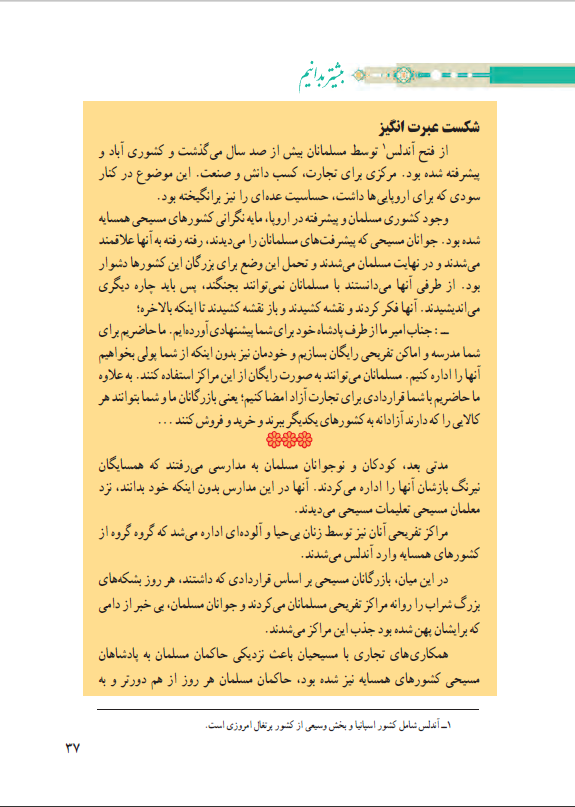 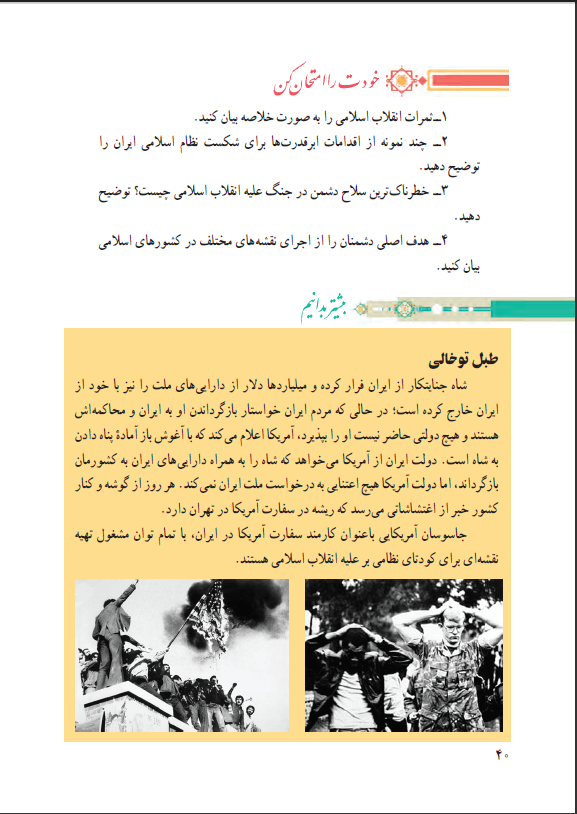 تصاویر
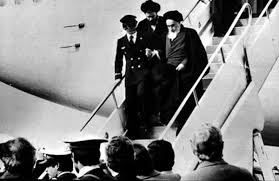 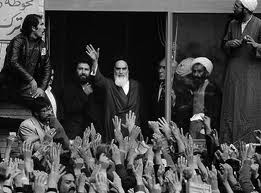 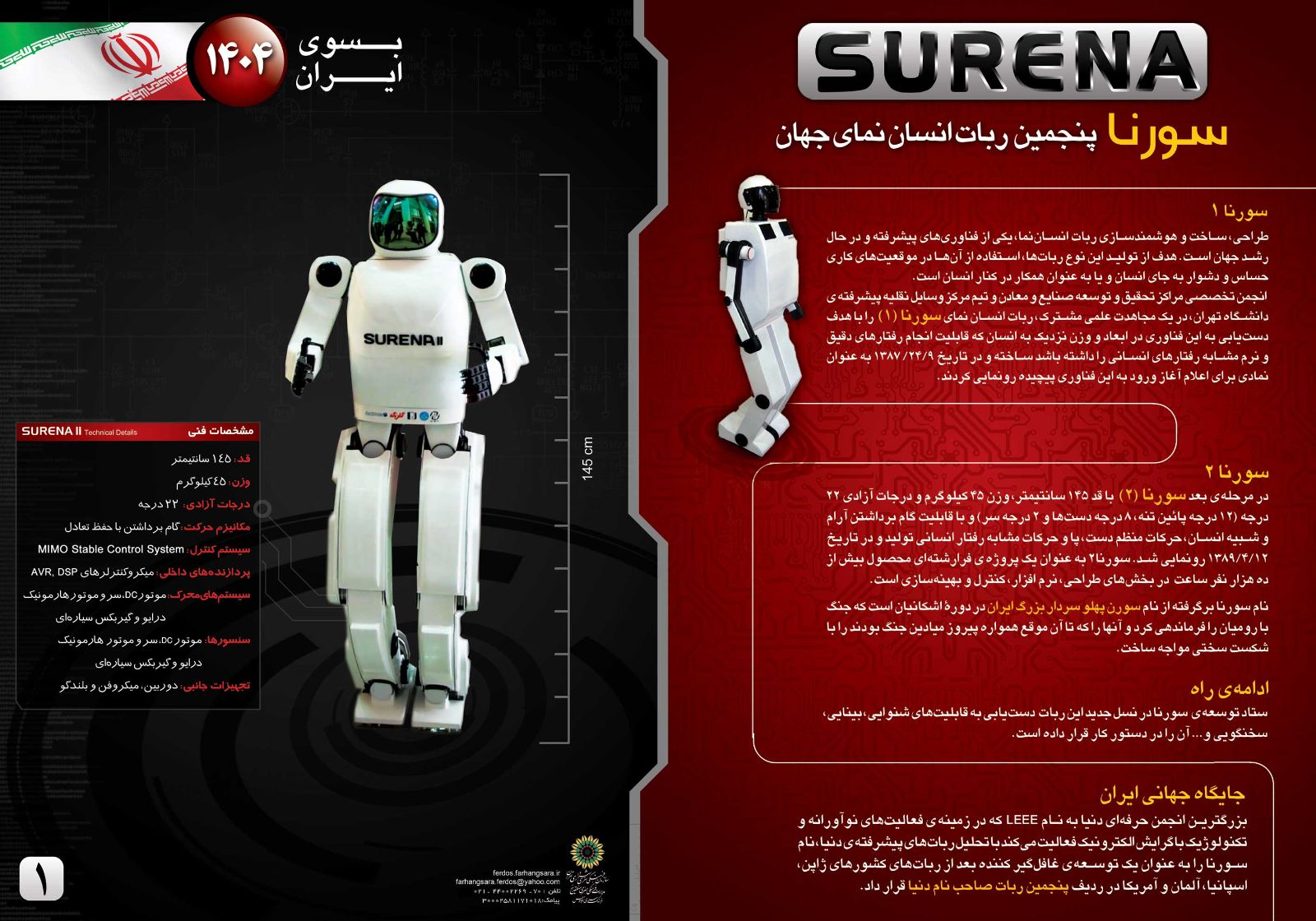 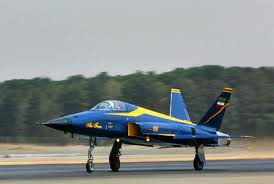 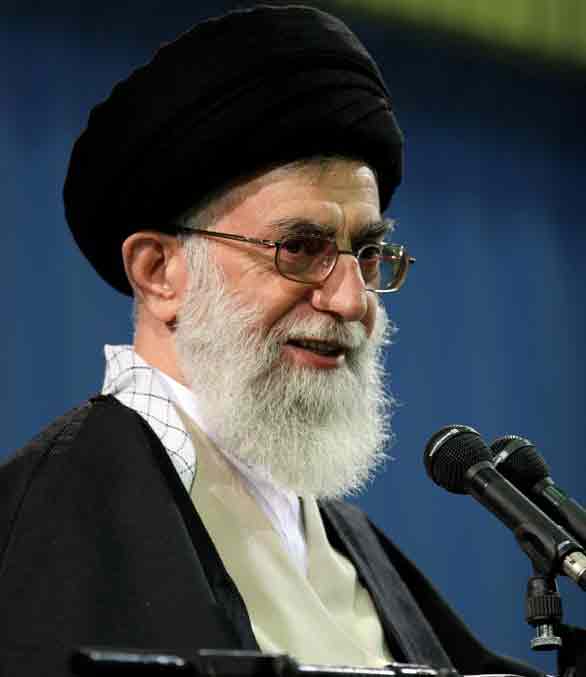 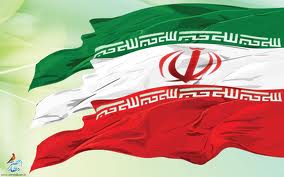 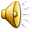 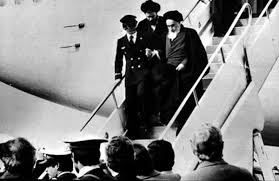 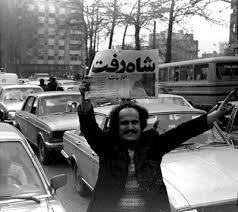 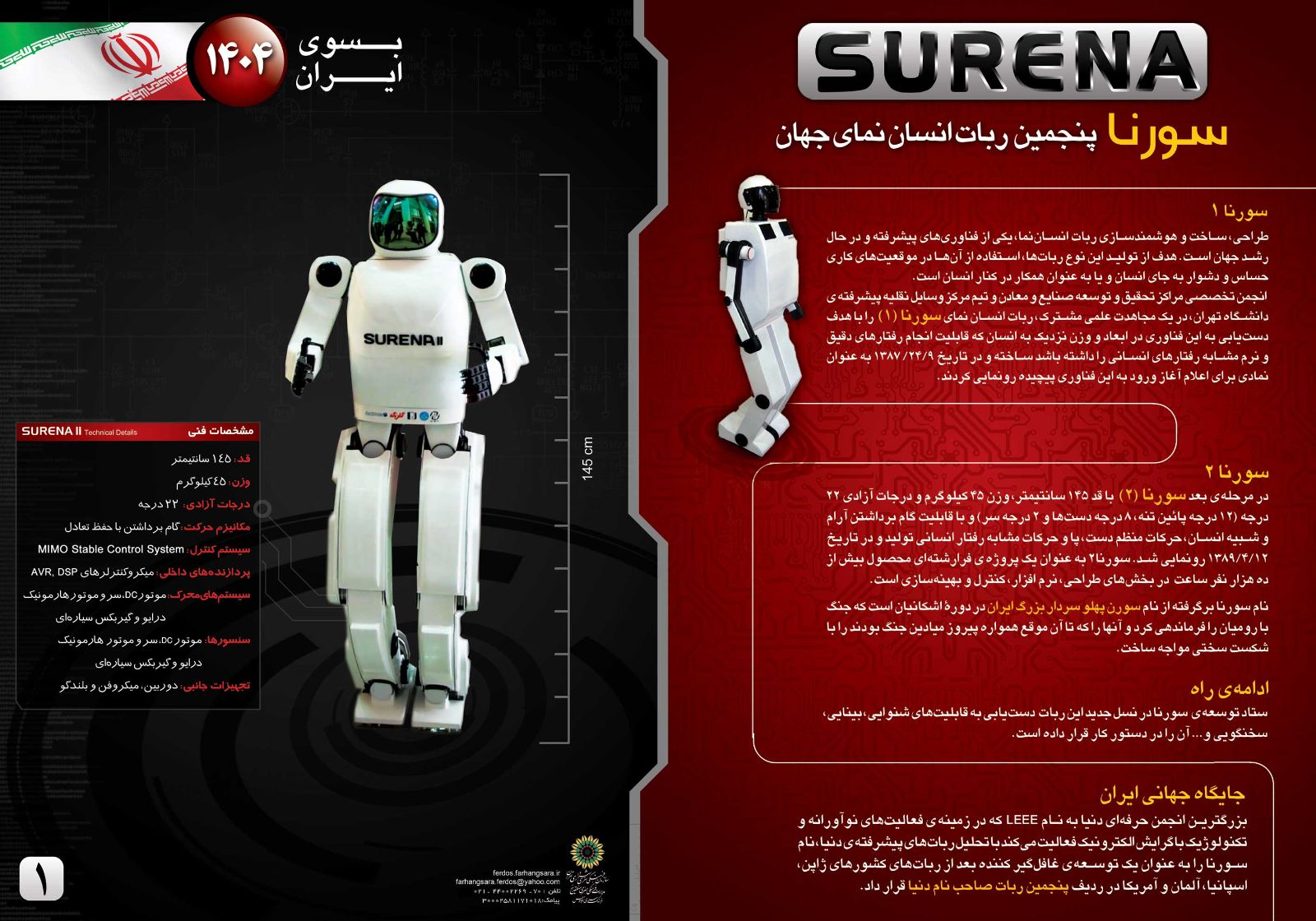 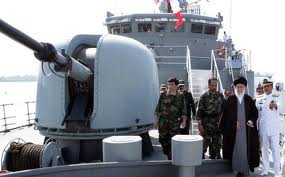 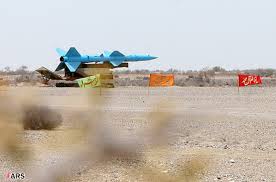 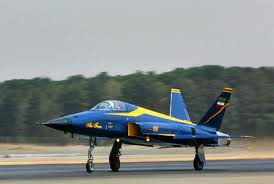